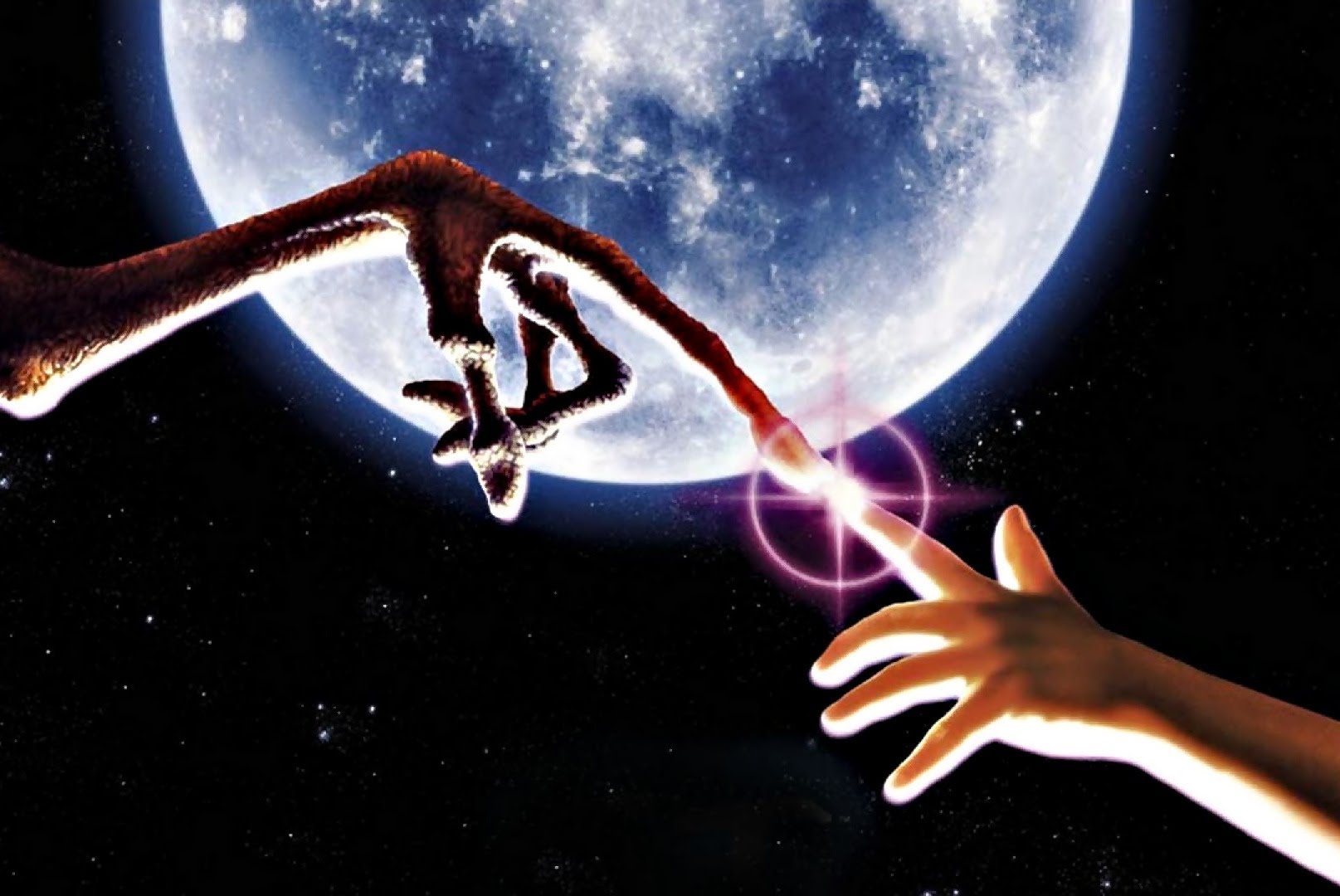 2016/12/12
week10
教學者：蔡欣妤
學習者：林佳融
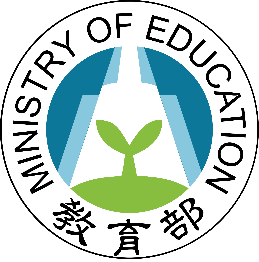 圖片引用自網路公開下載圖片，僅作為公益教學用，不為營利販售用途
分享時間
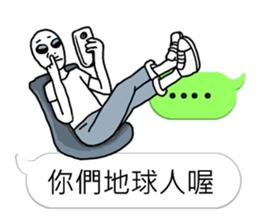 分享一下你這週的喜怒哀樂吧~
圖片引用自網路公開下載圖片，僅作為公益教學用，不為營利販售用途
今日課程內容-最後一週
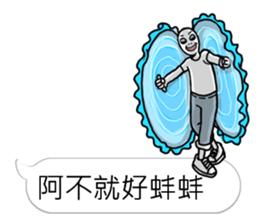 小小測驗-顏色篇
(1)超市購物去-單字篇
(2)超市購物去-句型篇
(3)後測
(4)輕鬆一下

***4:50~5:00是下課時間***
圖片引用自網路公開下載圖片，僅作為公益教學用，不為營利販售用途
輕鬆一下-迷宮
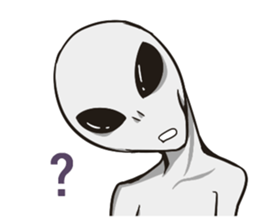 圖片引用自網路公開下載圖片，僅作為公益教學用，不為營利販售用途
小小測驗-填填看
be __________ 沒經驗的、新手、菜鳥

_________ blood 貴族血統；富豪人家

_________ sheep 害群之馬

________ flag 紅旗、警訊

________ elephant 昂貴又沒有用的東西

as good as ________ 很乖、表現很好
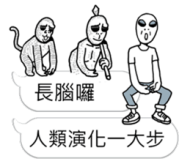 圖片引用自網路公開下載圖片，僅作為公益教學用，不為營利販售用途
超市購物去-單字篇
1. on sale 特價
2. for sale 待售
3. not for sale 非賣品

4. discount 打折、折扣

5. special offer 特價

6. buy one get one free 買一送一
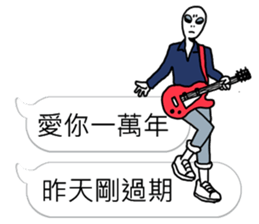 圖片引用自網路公開下載圖片，僅作為公益教學用，不為營利販售用途
超市購物去-句型篇
如果我們想買起司，該怎麼詢問呢？

Excuse me, can you tell me where I can find cheese?
不好意思，請問我可以在哪裡找到起司？
I am looking for cheese. Do you have any?
我想要買點起司，你們有賣嗎？
I’d like some cheese.
我想要買一些起司。
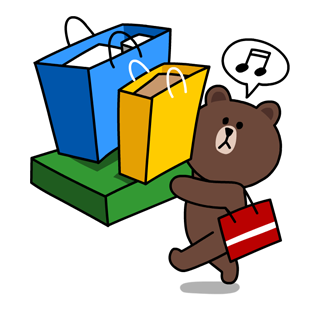 圖片引用自網路公開下載圖片，僅作為公益教學用，不為營利販售用途
後測要開始囉~~
圖片引用自網路公開下載圖片，僅作為公益教學用，不為營利販售用途
選擇題
1. Is this ____ vest?
him (2) you (3) her

2. Can you introduce ___ to ___ tomorrow?
(1)I/she(2)me/her(3)my/she

3. Mary goes to school with ___.
(A)he (B)him(C)his
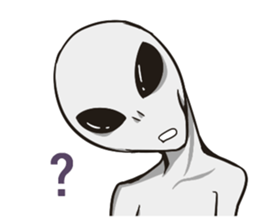 圖片引用自網路公開下載圖片，僅作為公益教學用，不為營利販售用途
連連看
basketball

table tennis

kung fu

fishing

yoga
go

do

play
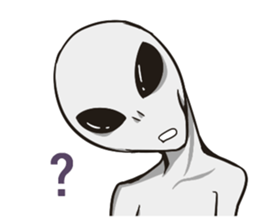 圖片引用自網路公開下載圖片，僅作為公益教學用，不為營利販售用途
填填看-請填in/on/at
______ 07:11

______ spring

______ Wednesday afternoon

______ night

______ Friday night

______ Christmas Day
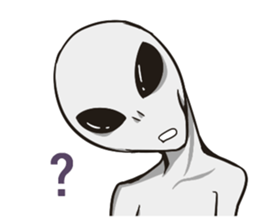 圖片引用自網路公開下載圖片，僅作為公益教學用，不為營利販售用途
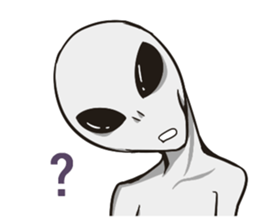 連連看
●怒
●樂
●憂
●厭
●驚
feel blue●

feel sick to the stomach●

over the moon ●

sorrow ●

terror●

hopping mad●
圖片引用自網路公開下載圖片，僅作為公益教學用，不為營利販售用途
選擇題
1. ___________ business  不道德或者是不合法的行為
(1)monkey (2)pig (3)dog

2. when _________ fly絕不可能的事
(1)fish (2)cows (3)pigs

3. put the cart before the __________  本末倒置
(1)horse (2)cat (3)duck
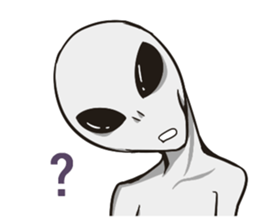 圖片引用自網路公開下載圖片，僅作為公益教學用，不為營利販售用途
填填看-填入昆蟲單字
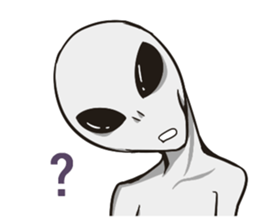 ___________-eyed 目瞪口呆

would not hurt a ___________ 個性非常溫和

have ________________ in the stomach 感到緊張不安

__________ in your pants 坐立難安

__________’s knees 出類拔萃的人或事物
圖片引用自網路公開下載圖片，僅作為公益教學用，不為營利販售用途
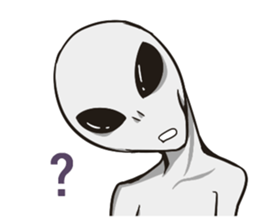 選擇題
1. Go __________ 瘋狂、發瘋
apple (2)coconut (3)banana

2. Traffic __________ 塞車
(1)soup (2)jam (3)pizza

3. Couch __________ 窩在沙發上遊手好閒的人
(1)potato (2)candy (3)butter
圖片引用自網路公開下載圖片，僅作為公益教學用，不為營利販售用途
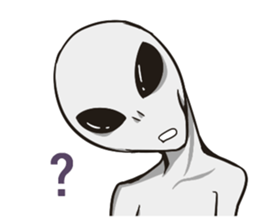 句型
1.跟太陽一樣熱


2.跟豬一樣胖


3.跟牛肉一樣好吃
圖片引用自網路公開下載圖片，僅作為公益教學用，不為營利販售用途
輕鬆一下吧~
你想看什麼呢~~?
圖片引用自網路公開下載圖片，僅作為公益教學用，不為營利販售用途
說說話吧~
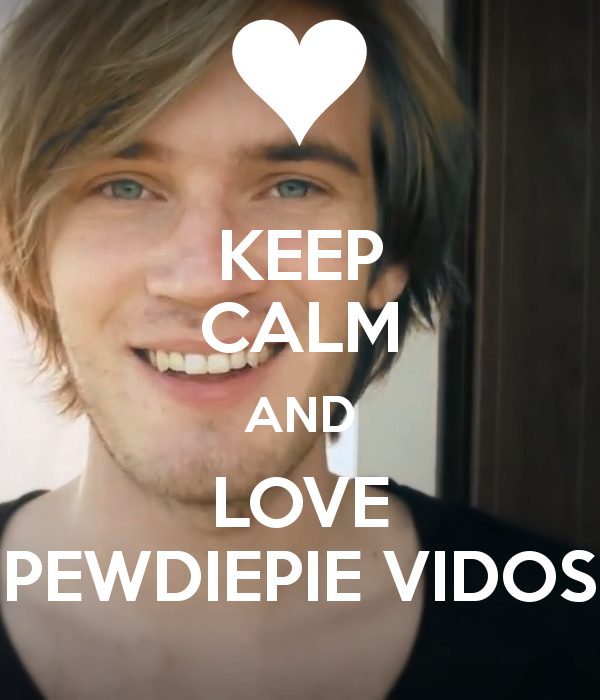 今天是最後一節課囉~~

你喜歡我們這學期的課程嗎？

有沒有最喜歡哪一堂課呢？

或是最喜歡我們上課的哪一部分呢~？
圖片引用自網路公開下載圖片，僅作為公益教學用，不為營利販售用途
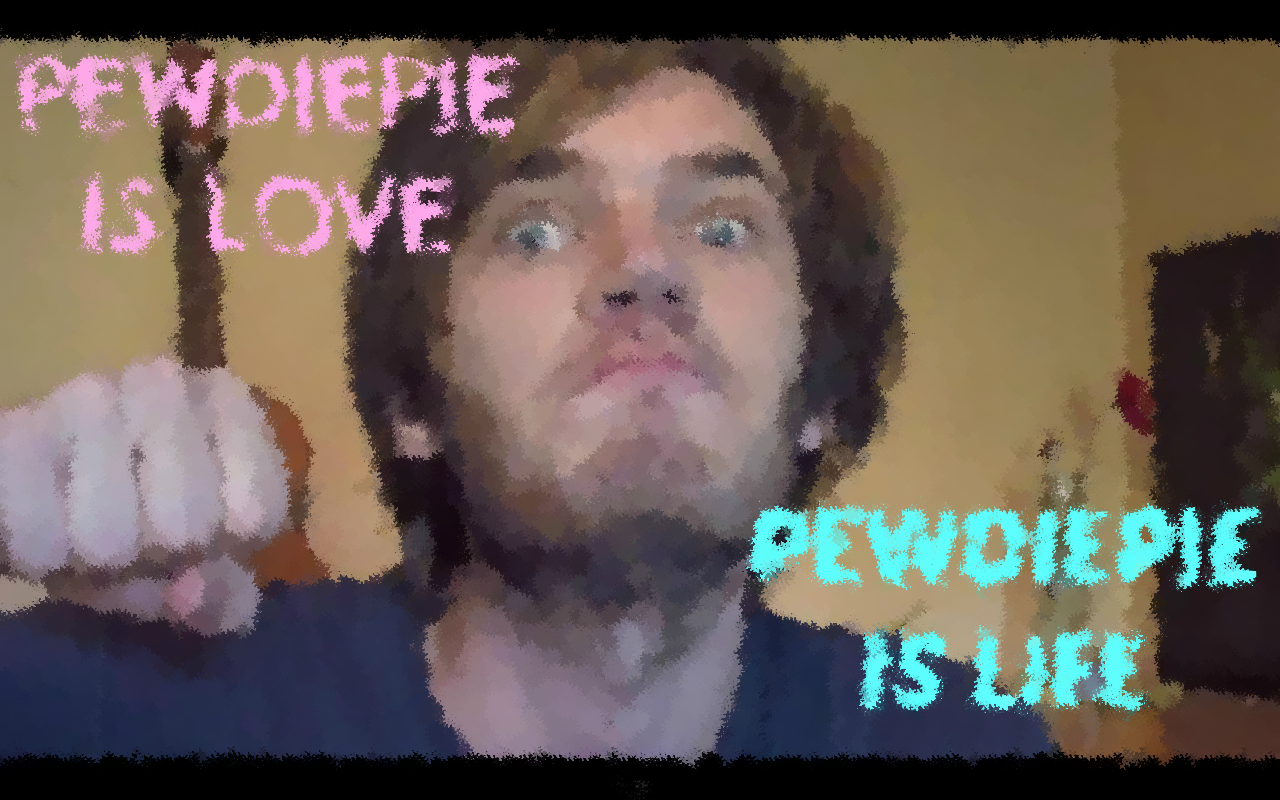 佳融掰掰~~
我們有緣還會再見的~~~
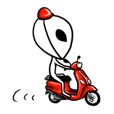 圖片引用自網路公開下載圖片，僅作為公益教學用，不為營利販售用途
參考資料：http://tw.blog.voicetube.com/archives/49524